Medisch Farmaceutische Beslisregels
Instructiegebruik presentatie
Deze presentatie is gedeeltelijk geautomatiseerd.
De gebruiker bepaalt het moment van verder gaan naar de volgende dia.
Verder gaan kan pas nadat het symbool     voor het KNMP-logo is verschenen.
Dit symbool verschijnt vertraagd om ervoor te zorgen dat animaties zijn afgerond en er voldoende leestijd is geweest.
Door op     te klikken, ga je naar de volgende dia.
Start de presentatie door op      te klikken.
1
Medisch Farmaceutische Beslisregels
Presentatie voor apotheek- en huisartsenteams
MFB’s
2
Veranderingen medicatiebewaking per 1 februari 2024
Vanaf 1 februari 2024 wordt de medicatiebewaking op contra-indicaties en interacties alleen nog maar uitgevoerd op basis van de Medisch Farmaceutische Beslisregels(MFB’s).
Dit geldt voor de openbare apotheek, de ziekenhuisapotheek, de huisarts en medisch specialist.
Met deze verandering sluit de medicatiebewaking beter aan bij de wensen van zorgverleners. 
In deze prestentatie wordt uitgelegd wat de voordelen zijn van deze aanpassing in de medicatiebewaking.
3
Wat is de invloed van deze verandering op mijn dagelijkse werkzaamheden?
De verandering heeft weinig invloed op de dagelijkse werkzaamheden.
Het zijn vooral veranderingen onder de ‘motorkap’.
Met MFB’s kan beter worden beoordeeld of een medicatiebewakingssignaal van toepassing is voor een patiënt.
MFB’s gebruiken hiervoor meer patiëntgegevens dan de klassieke medicatiebewaking.
Signalen die niet van toepassing zijn, worden niet getoond aan zorgverleners.
Medicatiebewakingssignalen sluiten hierdoor beter aan bij de individuele patiënt.
4
MFB’s betrekken nieuwe gegevens in de medicatiebewaking
Nieuwe gegevens die worden meegenomen in de MFB’s zijn:
labwaarden (ook of een waarde nog recent genoeg is);
leeftijd van een patiënt;
of er sprake is van polyfarmacie;
welke medicatie wordt gebruikt of in het verleden is gebruikt.
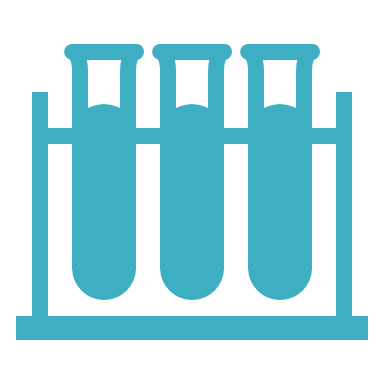 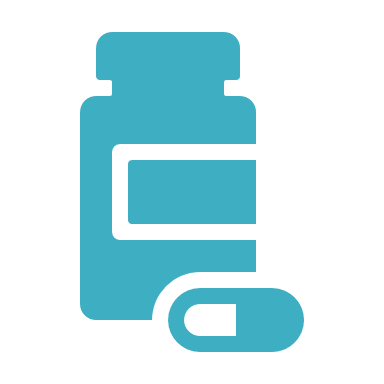 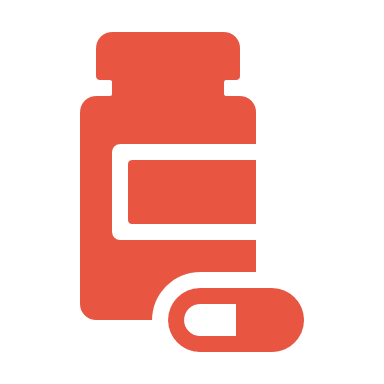 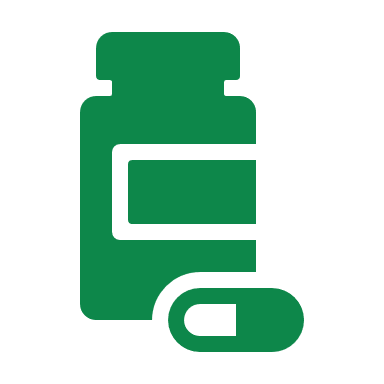 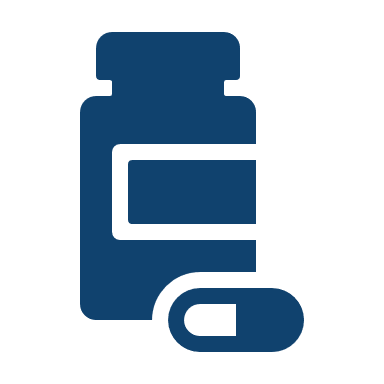 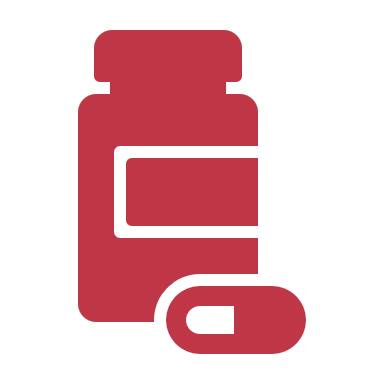 5
Medicatiebewaking via MFB's op verschillende momenten (1)
Tijdens het voor- of aanschrijven van een geneesmiddel. 
	Dit is de klassieke manier die we gewend zijn.
Tijdens het staken van een geneesmiddel.
	Voorbeeld: als een enzymremmer wordt gestaakt, kan het nodig zijn om de dosering 	van andere medicatie aan te passen.
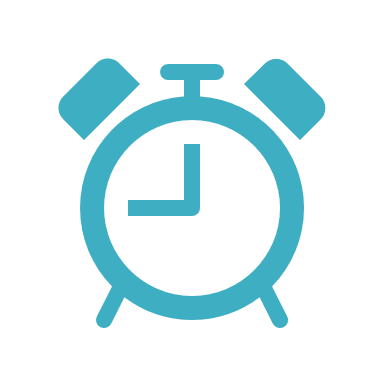 6
Medicatiebewaking via MFB’s op verschillende momenten (2)
Bij wijziging van patiëntgegevens, zoals een labwaarde.
	Als een nieuwe nierfunctiewaarde binnenkomt, kan het nodig zijn om de dosering van 	geneesmiddelen aan te passen.
Op een zelf gekozen moment (search/review MFB’s).
	Een voorbeeld is het in kaart brengen van patiënten die langer dan vijf jaar een 	bifosfonaat gebruiken en daar mogelijk mee moeten stoppen.
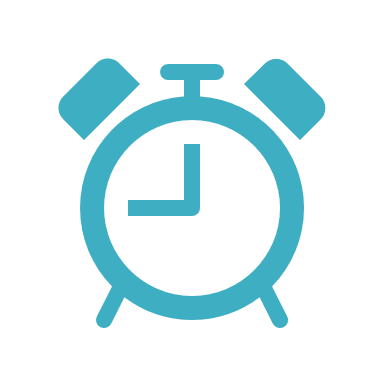 7
Een kijkje onder de MFB-motorkap
Met een nierfunctievoorbeeld wordt het verschil tussen de klassieke medicatiebewaking en de MFB’s uitgelegd.
Enkele dia’s maken hierbij gebruik van animaties. Deze starten automatisch.
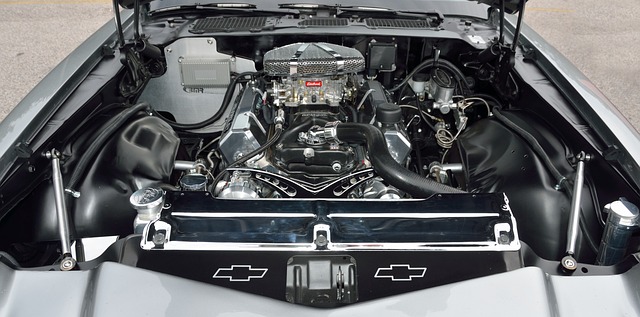 8
De klassieke medicatiebewaking
Recept

Voorschrijven
en aanschrijven
Nitrofurantoine 100 mg2 dd 1 capsno. 10
CI-nierfunctie bekend?
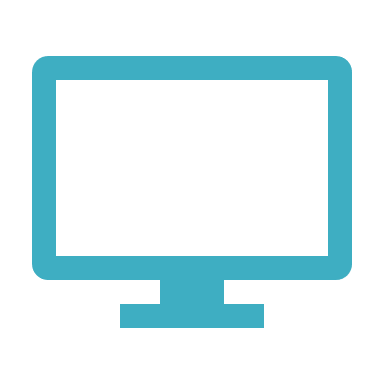 J
Advies om de nierfunctie te controleren
Start: Medicatiebewaking nitrofurantoïne
De klassieke medicatiebewaking doet niets met de geregistreerde nierfunctie!
De zorgverlener moet deze zelf 
opzoeken en interpreteren.
Leeftijd: 73 jaar
Nierfunctie 53 ml/min 
bepaling: 2 maanden oud
CI: Verminderde nierfunctie
vanwege leeftijd > 70 jaar
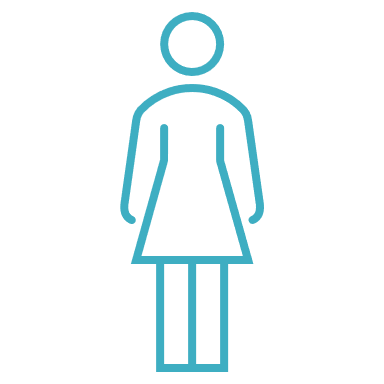 9
Medicatiebewaking via MFB’s nierfunctie nitrofurantoïne (MFB 5)
t 



Recept

Voorschrijven en aanschrijven
Nitrofurantoine 100 mg2 dd 1 capsno. 10
Is de klaring bekend?
N
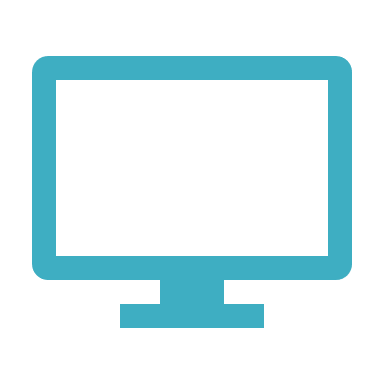 J
Is de klaring ouder dan 13 maanden?
Start MFB 5: nierfunctie
nitrofurantoïne
Leeftijd: 73 jaar
Nierfunctie 53 ml/min 
bepaling: 2 maanden oud
CI: Verminderde nierfunctie
vanwege leeftijd > 70 jaar
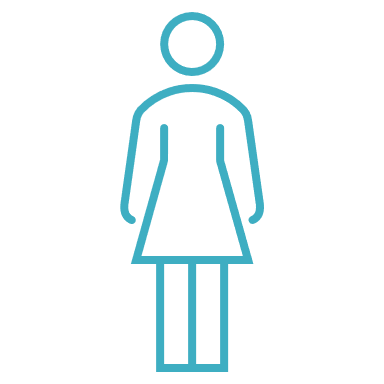 Is de klaring > 30ml/min?
Geen actie nodig, dus geen signaal!
J
De vastgelegde contra-indicatie ‘Verminderde nierfunctie vanwege leeftijd’ heeft in de MFB geen rol meer. De MFB kijkt nu naar de actuele leeftijd en nierfunctie van de patiënt.
10
Hoe werkt medicatiebewaking via MFB’s?
Is de klaring bekend?
In MFB’s worden beslisbomen doorlopen waarin stapsgewijs vragen worden beantwoord.
Voor de beantwoording van de vragen wordt een uitgebreide set aan patiëntgegevens gebruikt.
Hierdoor wordt in het laatste voorbeeld geen signaal gegeven, omdat de geregistreerde klaring van 53 ml/min niet ouder is dan 13 maanden, en groter is dan 30 ml/min.
De nierfunctie is daarmee voldoende om nitrofurantoïne te kunnen gebruiken.
N
J
Is de klaring ouder dan 13 maanden?
Is de klaring < 30ml/min?
Geen actie nodig!
N
11
Enkele voorbeelden van signalen die niet worden getoond bij MFB’s
Als iemand een RAAS-remmer gebruikt en daarna start met een diureticum, zal geen medicatiebewakingssignaal worden getoond (is niet relevant in deze volgorde van gebruik).
Als een 75-jarige patiënt een NSAID gaat gebruiken, verschijnt geen melding voor maagbescherming als de patiënt al omeprazol of een andere protonpompremmer gebruikt.
Als van een patiënt die ouder is dan 70 jaar geen nierfunctie bekend is, verschijnt niet standaard het advies om de nierfunctie te bepalen. Alleen als de patiënt een polyfarmaciepatiënt is, zal het advies worden gegeven om de nierfunctie te bepalen.
Als levothyroxine en calciumcarbonaat/vitamine D3 wordt gebruikt en er 6 uur tussen de innamemomenten van deze twee middelen zit, wordt geen interactiesignaal getoond. De MFB houdt rekening met de toedientijden.
12
Voorwaarde voor een juiste werking van de MFB’s: zorg voor een actueel dossier
Zorg voor actuele gegevens in het dossier.
Leg deze vast op de juiste plek in het patiëntendossier.
Labuitslagen op de plek voor labwaarden in het patiëntdossier.
Leg geen medische informatie vast als vrije tekst, ook niet in doseringen.
Overweeg om informatie die als vrije tekst is vastgelegd, alsnog op de juiste plaats in het dossier vast te leggen.
LET OP: informatie in vrije tekst wordt niet meegenomen in MFB’s!
[Speaker Notes: Want MFB’s maken gebruik van meer gegevens, maar die gegevens moet u op de juiste manier aanreiken. Dat kan door ervoor te zorgen dat u het dossier van uw patiënt goed op orde heeft. Uw apotheekteam is daarbij van groot belang. Als zij de gegevens op de juiste plek vastleggen, worden ze uiteindelijk beloond met minder onnodige signalen. Ook kan het zijn dat er actiever wordt gevraagd om gegevens.]
MFB’s zijn op de toekomst voorbereid!
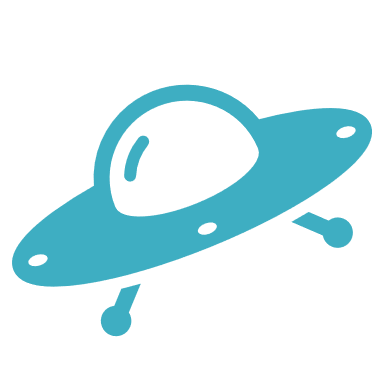 MFB’s zijn onderdeel van de landelijke G-Standaard.
Nieuwe MFB’s kunnen worden ontwikkeld die aansluiten bij toekomstige wensen rondom de medicatiebewaking.

Hierdoor kunnen MFB’s meegroeien met nieuwe eisen en wensen van zorgverleners.

Vanaf 1 februari 2023 ondersteunen meer dan 9000 MFB’s de vernieuwde medicatiebewaking op basis van MFB’s.
14
Meer informatie over MFB’s
Deze presentatie heeft in vogelvlucht een overzicht gegeven van medicatiebewaking via MFB’s. In deze bronnen is hierover meer informatie te vinden:

het dossier MFB’s op de KNMP-website;
een beschrijving van alle MFB’s op de KNMP Kennisbank.
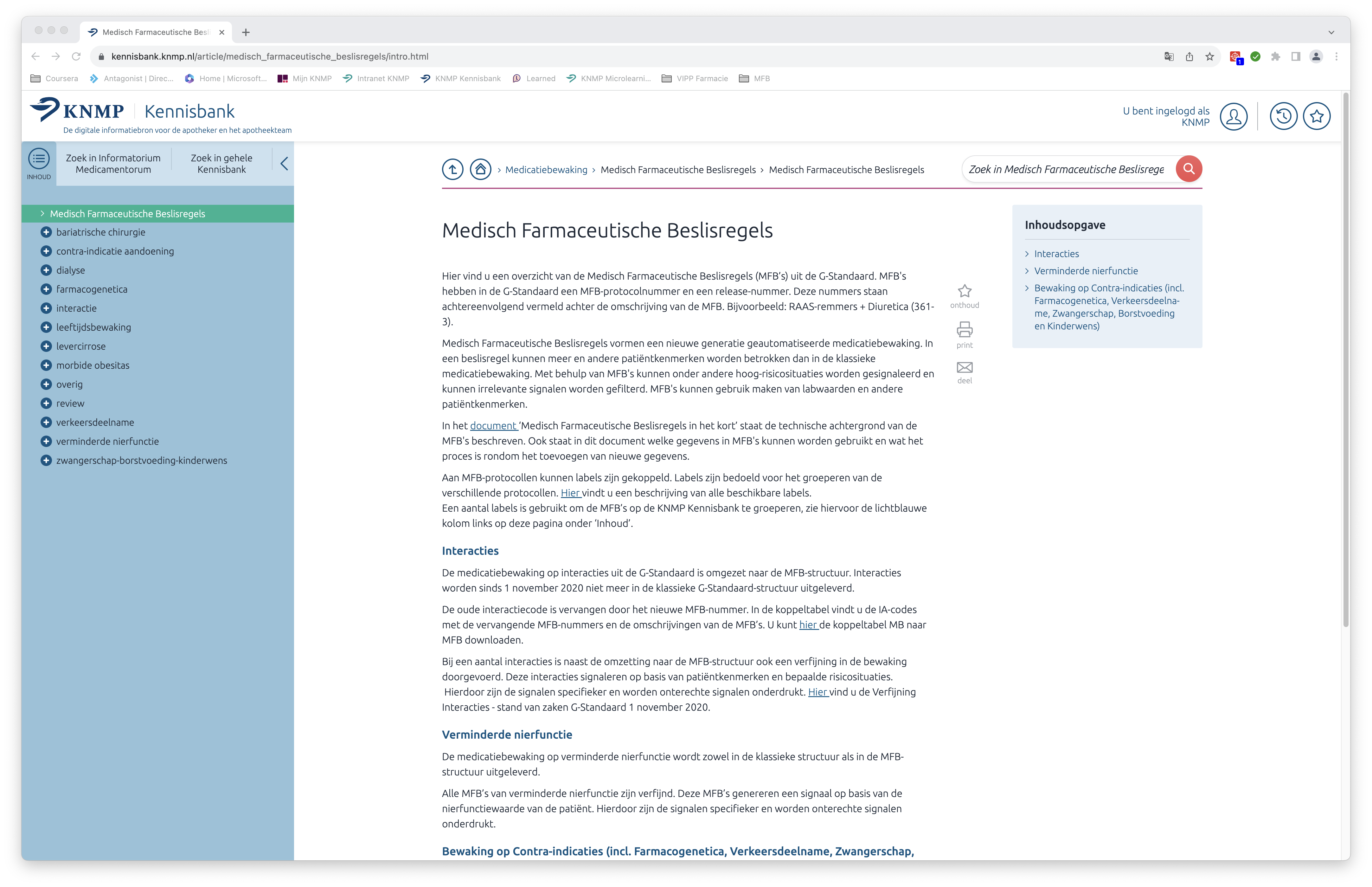 15